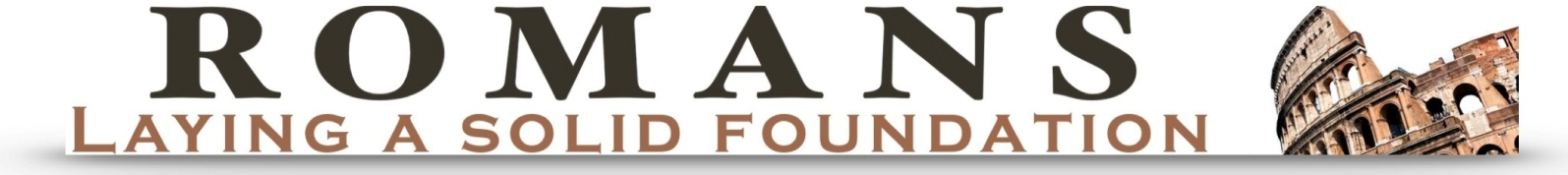 Romans 1:8-17
Ongoing Thrust of the Gospel
Romans 1:8-12
﻿8﻿ First, I thank my God through Jesus Christ for all of you, because your faith is being reported all over the world. ﻿9﻿ God, whom I serve with my whole heart in preaching the gospel of his Son, is my witness how constantly I remember you ﻿10﻿ in my prayers at all times; and I pray that now at last by God’s will the way may be opened for me to come to you. 
﻿11﻿ I long to see you so that I may impart to you some spiritual gift to make you strong— ﻿12﻿ that is, that you and I may be mutually encouraged by each other’s faith.
Romans 1:13-17
﻿13﻿ I do not want you to be unaware, brothers, that I planned many times to come to you (but have been prevented from doing so until now) in order that I might have a harvest among you, just as I have had among the other Gentiles. 
﻿14﻿ I am obligated both to Greeks and non-Greeks, both to the wise and the foolish. ﻿15﻿ That is why I am so eager to preach the gospel also to you who are at Rome. 
﻿16﻿ I am not ashamed of the gospel, because it is the power of God for the salvation of everyone who believes: first for the Jew, then for the Gentile. ﻿17﻿ For in the gospel a righteousness from God is revealed, a righteousness that is by faith from first to last, just as it is written: “The righteous will live by faith.”
Ongoing Thrust of the Gospel {1:8-17}
A.  Ongoing Thanksgiving & Intercessory Prayer:
(1:8, 9, 10)
B.  Ongoing Spiritual Training: 
 (1:11, 12, 13)
C.  Ongoing Proclamation to Unbelievers:
(1:14, 15)
D.  Ongoing Power of God to Save:
 (1:16, 17)
A. On-going Thanksgiving & Intercessory Prayer:
“… how constantly I remember you in my prayers at all times …”          Romans 1:9a-10b
 “I have not stopped giving thanks for you,   remembering you in my prayers. ﻿ I keep asking …”                                           Ephesians 1:16-17 
 “… since the day we heard about you, we have not stopped praying for you …”  Colossians 1:9 
 “… night and day I constantly remember you in my prayers.”	 			2 Timothy 1:3  
 “I thank my God every time I remember you.   In all my prayers for all of you, I always pray with joy …” 			          Philippians 1:3-4
For God whom I serve in my spirit…
Paul, “less than the least of all God’s people” (Eph.3:8), yearned to impart to others what he had been graciously given.  
This man who was “once a blasphemer and a persecutor and a violent man” was shown mercy and appointed to Christ’s service (1 Tim.1:12, 13).
Claiming to be the worst of sinners, Paul marks himself out to be a prime “example for those who would believe on him (Jesus Christ) and receive eternal life” (1 Tim.1:15, 16).
B.  On-going Spiritual Training
Paul expresses a genuine desire for their welfare as he mentions his faithful prayers on behalf of those in Rome (1:9, 10).  
Evidently, he had “planned many times to come” (1:13), but was prevented from doing so: a desire he had nurtured “for many years”(15:23).  
The reason he was unable to go centers around his obedience to preach the gospel “from Jerusalem all the way around to Illyricum” to those who had not heard (15:19).  
But Paul’s plans included going farther on into Spain (15:24, 28).
Paul expresses a longing to impart some “spiritual gift” (1:11).
It is not certain just what “gift” means here, but it is unlikely that he is referring to a specific gift such as the spiritual gifts listed in 1 Cor.12  & 14.  
The purpose of this gift was to strengthen the brethren, a strengthening of faith that Paul expected to benefit from too (1:12).  Paul speaks about coming to them with “the full measure of the blessing of Christ”(15:19) and “with joy”, in such a manner as “to be refreshed” together (15:32).  
All such comments indicate his idea of “spiritual gift”.  True to his calling, Paul deeply desired to have a harvest among them (1:13), and to “preach the gospel” to them (1:15).
C.  On-going Proclamation to Unbelievers:
Paul had long been “eager to preach the gospel” to those in Rome (1:15).  
Paul considered this his priestly duty of proclaiming the gospel of God, so that the Gentiles might become an offering acceptable to God” (15:16).  
Paul clearly understood that it was Christ accomplishing through him, the work of “leading the Gentiles to obey God” in all that he had said and done (15:17,18).
Gospel Proclamation
The word “gospel” essentially means good news.       This “gospel of God” (1:1), is a gospel He “promised beforehand through His prophets in the Holy Scriptures” (1:2), a gospel which is to be proclaimed (15:16), for it is the gospel of “His Son”(1:9).  
This gospel reveals “a righteousness from God” (1:17), a righteousness apart from law, “to which the law and the prophets testify” (3:21).  
Paul signifies here a fulfillment of God’s Old Testament promise, for indeed this gospel would be “the power of God for the salvation of everyone who believes” (1:16).
Gospel Proclamation
Paul explains that the gospel he preached was “not something which man made up” but that it was the direct “revelation from Jesus Christ” (Gal.1:11,12).  
Indeed Paul claimed to have been “set apart” since his birth, called explicitly by God’s grace for this very task which took him before “Gentiles and their Kings” as well as before the people of Israel (Gal.15,16). 
 It was a calling in which Paul would “suffer much” for the name of Christ (Acts 9:15,16).
D.  On-going Power of God to Save:
.....a faith which manifests in obedience (1:5).
.....a faith of those in Rome which became reported all over the world (1:8).
.....a faith which mutually encourages (1:12).
.....a faith in the gospel which is the power of God for salvation (1:16).
.....a faith which from first to last reveals the righteousness from God (1:17).
.....a faith in Jesus Christ (3:22).
.....a faith which justifies apart from observing the law of God (3:28), but also establishes the law (3:31).
The Righteous will live by faith....
Faith + Good Works  Salvation
Faith .  Salvation
Faith  Salvation  Good Works (Obedience)
 
  We are saved by faith alone, but not a faith that is alone!
Ongoing Thrust of the Gospel {1:8-17}
In Summary: 
Paul focuses upon our clear purpose in the gospel to call others to the obedience that comes from faith (1:5b, 14-15), and he continues to pray for an opening to do so in Rome, because many times he had been hindered from coming to them (1:10, 13 ; 15:22-24). 
Paul sought to encourage the church at Rome in the righteousness of Christ, a righteousness received by faith from first to last: evidenced by true obedience to God (1:5, 17 ; 16:26). 
The gospel graciously makes known to the Jew and the Gentile the power of God to save from sin (1:16).  It is a gospel revealed by the command of God Himself (15:21 ; 16:25-27), so that people from all nations might belong to the Lord Jesus Christ (1:6).
Discussion Questions:
1.   In what way is Paul’s prayer life essential to his ministry?  How is your prayer life in interceding for others?
2.   Like Paul, we need not be ashamed of the gospel.  Do you speak of your faith with those who do not know the Savior?  If so please give an example: if not please help us know why not?  
          (Are you interested to be trained to do so?)
3.  If we are saved by faith alone, can you explain to   others the relationship of faith in and obedience to God?